That’s the way I am
-My name is marta.
-i was born on 15/01/2003.
-i am 11 years old.
-i have a brother.
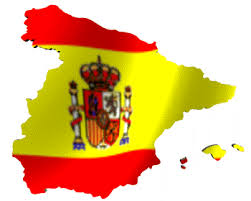 -i am from SPAIN, AND I SPEAK 
SPANISH.
-I GO TO ALBORADA SCHOOL IN VIGO
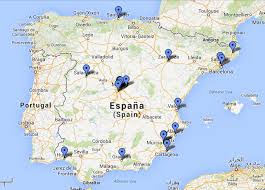 -I HAVE GOT BROWN HAIR.
-I HAVE GOT BROWN EYES.
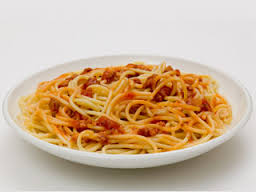 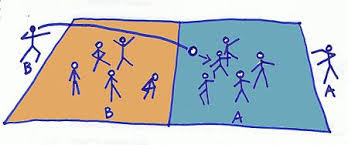 -MY FAVORITE FOOD IS SPAGHETTI.
-MY FAVORITE SPORT IS ‘’BRILÉ’’.
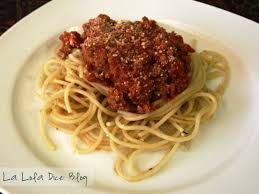 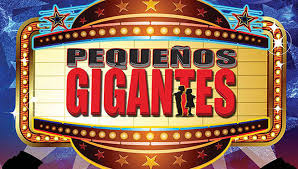 -I LIKE WATCHING TV PROGRAMMES,
ESPECIALLY ‘’PEQUEÑOS GIGANTES’’.
IT’S A PROGRAMME WHERE SMALL
CHILDREN SHOW THEIR TALENTS.
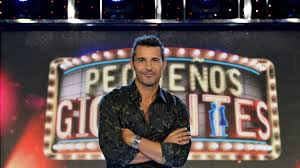